Magnolia Flash Sessions
Session 2: Novelist
Novelist
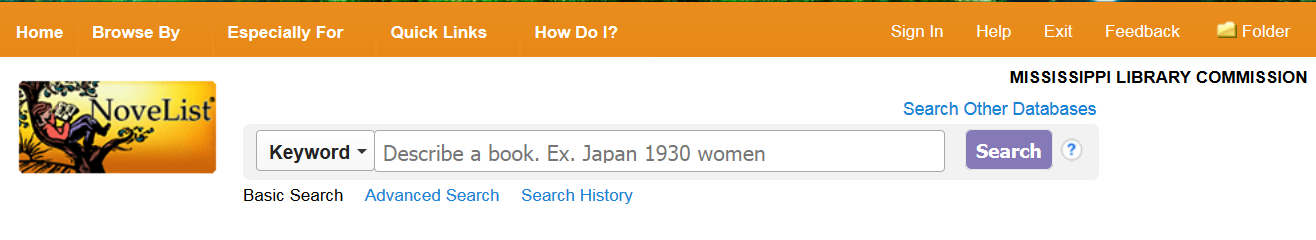 This reader’s advisory tool is a great resource to use when one of your patrons asks for guidance in what to read!
Home page
I’m in the mood for…
Recommended Reads lists
Novelist resources
Genres/Appeals
Broken down into:
Adults
Teens
Pre-teens
Children 0-8
Recommended Reads lists for four age groups.
Many different lists per age group
This sidebar appears as you go further into the website and is tailored to the topic you’re looking at.
Browse by
genre
Appeal
Award winners
Adult
Teen 
Pre-teen
Children 0-8
More genres at bottom of each page
Recent Award Winners
Popular Awards
Adults
Teens
Children
Awards by Genre
Make your own mix of appeals (in up to three categories) for each age group.
Each age group has a list of appeal combos you might like.
Especially for:
Readers’ advisory
Working with youth
Readers’ advisory toolbox
Becoming a better readers’ advisor
Learning about genres
Inspiration for everyday RA
***Book Display Ideas!***
Reading groups
My kid wants to read…
My kid has read for school…
Tell me more about…

Resources tab here has Lexile Charts.
Quick links
Author Read-Alikes
Book Discussion Guides
Books to Movies
Curricular Connections
Grab and Go Booklists
Feature Articles
Picture book extenders
How do i?
Find read-alikes?
Find books by grade or Lexile?
Find books by appeal and/or genre?
Get alerted when there is new content available?
Print, save, or share my results?
See only books available in my library?
Learn how to use Novelist?
searching
Read-Alikes
Advanced search
Regular search
Within your search, you can get read-alikes for:
Titles
Authors
Series
Uses all of the limiters we’ve been looking at in this webinar, plus:
length of book, publication date
nationality/gender/cultural identity of authors
grade level, Lexile range, Accelerated Reader levels, Dewey range search
Keyword
Title
Author
Series
[Speaker Notes: Mention Search History! You can look back through your past searches by clicking on that link.]
Questions?
Joy Garretson
Library Development Director
Mississippi Library Commission
601-432-4498
jgarretson@mlc.lib.ms.us

Lucinda Ogden
Continuing Education Coordinator
Mississippi Library Commission
601-432-4057
logden@mlc.lib.ms.us